ΑΝΩΤΑΤΗ ΣΧΟΛΗΠΑΙΔΑΓΩΓΙΚΗΣ ΚΑΙΤΕΧΝΟΛΟΓΙΚΗΣΕΚΠΑΙΔΕΥΣΗΣ
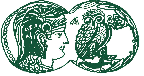 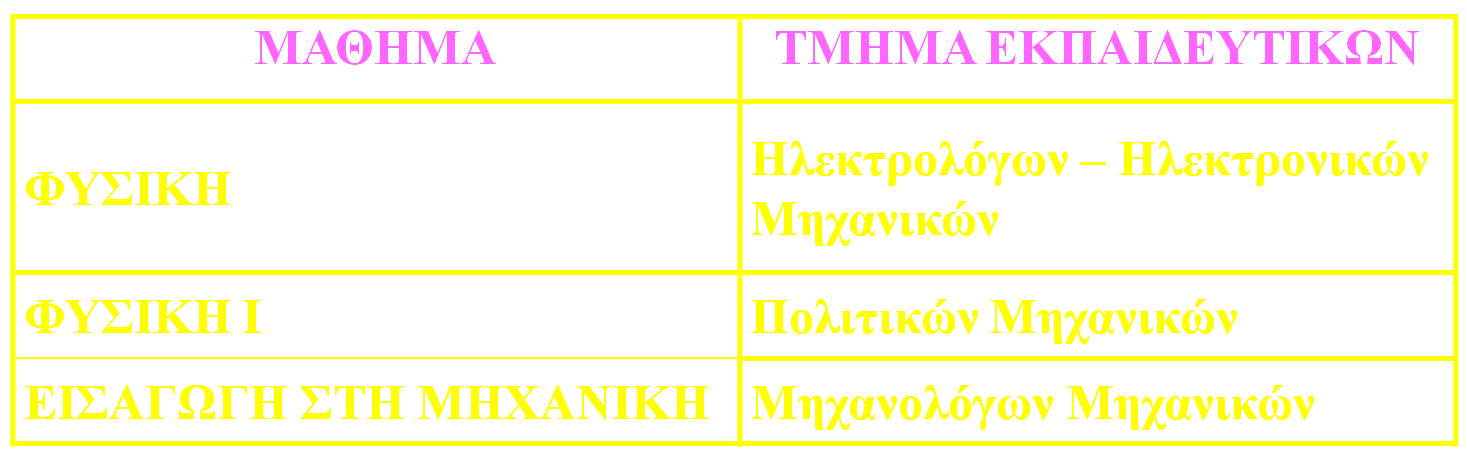 Καθηγητής Σιδερής  Ευστάθιος
Ε Ρ Γ Ο
1.   Το Βασικό Μοντέλο της Ενέργειας
2.   Θεώρημα Έργου – Κινητικής Ενέργειας
3.   Υπολογίζοντας το Έργο
Δύναμη – Έργο – Δυναμική Ενέργεια 
      (Στροβιλά και αστρόβιλα πεδία)
5.   Ενεργειακά Διαγράμματα
6.   Ισχύς
ΤΡΙΑ ΒΑΣΙΚΑ ΕΡΩΤΗΜΑΤΑ
1.  Πόσα είδη ενέργειας υπάρχουν;
2.  Κάτω από ποιες συνθήκες διατηρείται η ενέργεια;
3.  Πώς αποκτά ένα σύστημα ενέργεια και πώς τη χάνει;
1.  ΤΟ ΒΑΣΙΚΟ ΕΝΕΡΓΕΙΑΚΟ ΜΟΝΤΕΛΟ
Κινητική Ενέργεια Κ
Δυναμική Ενέργεια U
Βαρυτική Ug
Ελαστική Usp
ΜΗΧΑΝΙΚΗ ΕΝΕΡΓΕΙΑ Εmech
Μακροσκοπική Ενέργεια που αφορά
το σύνολο ενός αντικειμένου
Διατήρηση Μηχανικής Ενέργειας
1.  ΤΟ ΒΑΣΙΚΟ ΕΝΕΡΓΕΙΑΚΟ ΜΟΝΤΕΛΟ
ΘΕΡΜΙΚΗ ΕΝΕΡΓΕΙΑ Εth
Ολική Ενέργεια των παλλόμενων
ατόμων ή μορίων ενός σώματος
Συνδέεται με τη θερμοκρασία του σώματος
ΕΝΕΡΓΕΙΑ ΣΥΣΤΗΜΑΤΟΣ Εsys
Σύνολο Μηχανικής και Θερμικής Ενέργειας

Εsys= Emech+ Eth= K + U + Eth
Κινητική
Δυναμική
ΕΝΕΡΓΕΙΑΚΕΣ ΜΕΤΑΤΡΟΠΕΣ
Κινητική
Θερμική
Δυναμική
Θερμική
1.  ΤΟ ΒΑΣΙΚΟ ΕΝΕΡΓΕΙΑΚΟ ΜΟΝΤΕΛΟ
ΜΗΧΑΝΙΚΗ υπό την επίδραση
δυνάμεων έλξης ή ώθησης
ΕΡΓΟ W
ΘΕΡΜΙΚΗ λόγω διαφοράς
Θερμοκρασίας
ΘΕΡΜΟΤΗΤΑ Q
W>0 
Το περιβάλλον παράγει έργο στο σύστημα.
Η ενέργεια του συστήματος αυξάνεται
ΘΕΡΜΟΤΗΤΑ Q
Θα εξετασθεί στο Κεφάλαιο
ΘΕΡΜΟΔΥΝΑΜΙΚΗΣ
ΜΕΤΑΦΟΡΑ ΕΝΕΡΓΕΙΑΣ
Από το Συστήματος στο
Περιβάλλον ή αντίστροφα
ΑΝΤΑΛΛΑΓΗ ΕΝΕΡΓΕΙΑΣ
Μεταξύ ενός Συστήματος και
του Περιβάλλοντος
W<0 
Το σύστημα παράγει έργο στο περιβάλλον.
Η ενέργεια του συστήματος μειώνεται
ΔΕsys= ΔEmech+ ΔEth= ΔK + ΔU + ΔEth = W
2.  ΕΡΓΟ ΚΑΙ ΚΙΝΗΤΙΚΗ ΕΝΕΡΓΕΙΑ
+s
m
ΟΡΙΣΜΟΣ ΕΡΓΟΥ:
Είναι η ενέργεια που μεταφέρεται από ή προς ένα σώμα  ή σύστημα σωμάτων με την εφαρμογή δυνάμεων
Πόση ενέργεια μεταφέρει μια δύναμη;;
Fs
B΄ Νόμος Newton
Fs
Δs = sf – si
Fs
s
sf
si
ds
2.  ΕΡΓΟ ΚΑΙ ΚΙΝΗΤΙΚΗ ΕΝΕΡΓΕΙΑ
ΑΠΟΔΕΙΞΑΜΕ:
s  x:
s  y:
s  z:
2.  ΕΡΓΟ ΚΑΙ ΚΙΝΗΤΙΚΗ ΕΝΕΡΓΕΙΑ
ΑΠΟΔΕΙΞΑΜΕ:
ΙΣΧΥΕΙ:
=0
=1
=0
2.  ΕΡΓΟ ΚΑΙ ΚΙΝΗΤΙΚΗ ΕΝΕΡΓΕΙΑ
ΑΠΟΔΕΙΞΑΜΕ:
W = Kf – Ki
Kf
Ki
W
W = ΔK
ΕΡΓΟ:
Μονάδα μέτρησης του έργου είναι το Joule:
3.  ΥΠΟΛΟΓΙΖΟΝΤΑΣ ΤΟ ΕΡΓΟ
ΈΡΓΟ ΣΤΑΘΕΡΗΣ ΔΥΝΑΜΗΣ:
ΔΙΕΡΕΥΝΗΣΗ:
θ = 0   και
θ
θ = 180o   και
θ = 90o   και
3.  ΥΠΟΛΟΓΙΖΟΝΤΑΣ ΤΟ ΕΡΓΟ
ΈΡΓΟ ΜΕΤΑΒΛΗΤΗΣ ΔΥΝΑΜΗΣ:
Πρέπει να γνωρίζουμε τις συνιστώσες Fx, Fy και Fz συναρτήσει των συντεταγμένων x, y και z:
3.  ΥΠΟΛΟΓΙΖΟΝΤΑΣ ΤΟ ΕΡΓΟ
ΈΡΓΟ ΜΕΤΑΒΛΗΤΗΣ ΔΥΝΑΜΗΣ:
Δίνεται η δύναμη:
Να υπολογίσετε το έργο της δύναμης F κατά τη μετατόπιση του σημείου εφαρμογής της από το σημείο Α=(0, 0)  στο σημείο Β=(3m, 9m) στις εξής περιπτώσεις:
Κατά μήκος της ευθείας  y = 3x
Κατά μήκος της διαδρομής  ΑΓΒ
Κατά μήκος της διαδρομής  ΑΔΒ
3.  ΥΠΟΛΟΓΙΖΟΝΤΑΣ ΤΟ ΕΡΓΟ
ΈΡΓΟ ΜΕΤΑΒΛΗΤΗΣ ΔΥΝΑΜΗΣ:
y =3x
Κατά μήκος της ευθείας  y = 3x
3.  ΥΠΟΛΟΓΙΖΟΝΤΑΣ ΤΟ ΕΡΓΟ
ΈΡΓΟ ΜΕΤΑΒΛΗΤΗΣ ΔΥΝΑΜΗΣ:
Διαδρομή  ΑΓ:  y = 0    ⇒
Κατά μήκος της διαδρομής  ΑΓΒ
Διαδρομή  ΓΒ:  x = 3    ⇒
ΘΕΩΡΗΜΑ 
ΕΡΓΟΥ – ΚΙΝΗΤΙΚΗΣ ΕΝΕΡΓΕΙΑΣ:
Αν σε ένα σώμα ασκούνται πολλές δυνάμεις                              τότε.
το συνολικό έργο Wnet που παράγουν ή καταναλίσκουν οι δυνάμεις αυτές σε μια μετατόπιση         είναι ίσο με τη συνολική μεταβολή  ΔΚ της κινητικής ενέργειας του σώματος.
Το έργο Wnet είναι ίσο με το αλγεβρικό άθροισμα των έργων που παράγει ή καταναλίσκει κάθε μια δύναμη χωριστά, ή ισοδύναμα, το έργο Wnet είναι ίσο με το έργο που παράγει ή καταναλίσκει  η συνισταμένη  όλων των δυνάμεων που ασκούνται πάνω στο σώμα όταν αυτό μετατοπίζεται και διάστημα         :
Wnet= ΔK
Στη γενική αυτή περίπτωση:
4.  ΔΥΝΑΜΗ – ΕΡΓΟ – ΔΥΝΑΜΙΚΗ ΕΝΕΡΓΕΙΑ
y
s
y
x
x
4.  ΔΥΝΑΜΗ – ΕΡΓΟ – ΔΥΝΑΜΙΚΗ ΕΝΕΡΓΕΙΑ
y
r
x
+r
y+dy
dy
y
dx
x
x+dx
4.  ΔΥΝΑΜΗ – ΕΡΓΟ – ΔΥΝΑΜΙΚΗ ΕΝΕΡΓΕΙΑ
y
x
Αποδείξαμε
όπου
yf
yi
xi
xf
Το έργο που παράγει ή καταναλίσκει η βαρυτική δύναμη είναι ανεξάρτητο από την τροχιά που ακολουθεί το αντικείμενο. Το έργο εξαρτάται μόνο από την κατακόρυφη μετατόπιση  Δy = yf – yi  του σώματος.
Σε μια κλειστή τροχιά, όπου η συνολική μετατόπιση  Δy = 0 ,  το έργο της βαρυτικής δύναμης είναι ίσο με μηδέν.
4.  ΔΥΝΑΜΗ – ΕΡΓΟ – ΔΥΝΑΜΙΚΗ ΕΝΕΡΓΕΙΑ
Συντηρητικά Πεδία Δυνάμεων ή Αστρόβιλα Πεδία.
Είναι τα πεδία δυνάμεων στα οποία το έργο που παράγεται ή καταναλώνεται, κατά τη μετακίνηση ενός σώματος από μια αρχική θέση σε μια τελική θέση, είναι ανεξάρτητο από την τροχιά που διαγράφει το σώμα.
Στα Συντηρητικά Πεδία Δυνάμεων ή στα Αστρόβιλα Πεδία.
Το έργο που παράγεται ή καταναλώνεται κατά τη μετακίνηση ενός σώματος κατά μήκος μιας κλειστής διαδρομής είναι πάντα ίσο με μηδέν.
Παραδείγματα Συντηρητικών Δυνάμεων:
Η βαρυτική δύναμη (το βάρος)
Η δύναμη στο ηλεκτροστατικό πεδίο
Η δύναμη ελατηρίου
Μη Συντηρητικά Πεδία Δυνάμεων ή Στροβιλά Πεδία.
Το έργο που παράγεται ή καταναλώνεται κατά τη μετακίνηση ενός σώματος κατά μήκος μιας κλειστής διαδρομής ΔΕΝ είναι ίσο με μηδέν. Το έργο εξαρτάται από τη μορφή της τροχιάς.
Η δύναμη σε μεταβαλλόμενο Ηλεκτρικό Πεδίο
Παραδείγματα μη συντηρητικών Δυνάμεων:
Οι μαγνητικές Δυνάμεις
Η δύναμη της Κινητικής Τριβής
4.  ΔΥΝΑΜΗ – ΕΡΓΟ – ΔΥΝΑΜΙΚΗ ΕΝΕΡΓΕΙΑ
Διατήρηση Μηχανικής Ενέργειας:
Θεώρημα Έργου – Κινητικής Ενέργειας:
Παραγωγή – Κατανάλωση Στοιχειώδους Έργου:
4.  ΔΥΝΑΜΗ – ΕΡΓΟ – ΔΥΝΑΜΙΚΗ ΕΝΕΡΓΕΙΑ
4.  ΔΥΝΑΜΗ – ΕΡΓΟ – ΔΥΝΑΜΙΚΗ ΕΝΕΡΓΕΙΑ
ΠΑΡΑΔΕΙΓΜΑ
ΕΝΕΡΓΕΙΑΚΑ ΔΙΑΓΡΑΜΜΑΤΑ
Θέσεις Ισορροπίας
U
E2
Τοπικά ακρότατα στις θέσεις x1, x2 και x3
E3
E1
x2
x1
x
x3
Ευσταθής ισορροπία
Ευσταθής ισορροπία
Μετασταθής ισορροπία
5.  ΕΝΕΡΓΕΙΑΚΑ ΔΙΑΓΡΑΜΜΑΤΑ
U
Πιθανές θέσεις Σώματος που έχει ενέργεια  Ε1 ≤ Ε ≤ Ε3 :
E3
E1
x2
α
x1
x
x3
β
Το σώμα ταλαντώνεται μεταξύ των θέσεων α και x2  με μέγιστο εύρος ταλάντωσης (x2 – α),  ή
μεταξύ των θέσεων x2 και β με μέγιστο εύρος ταλάντωσης (β – x2)
5.  ΕΝΕΡΓΕΙΑΚΑ ΔΙΑΓΡΑΜΜΑΤΑ
Παράδειγμα
ΛΥΣΗ
(α)
Οι θέσεις ισορροπία μέσα στο δεδομένο πεδίο συντηρητικών δυνάμεων είναι οι θέσεις στις οποίες η δύναμη Fx που ασκείται πάνω στη μάζα είναι μηδέν.  Αποδείξαμε:
Λόγω ισορροπίας
Η παράγωγος είναι ίση με μηδέν στις θέσεις x στις οποίες ο συνάρτηση U(x) έχει τοπικό ελάχιστο ή τοπικό μέγιστο.
Οι θέσεις x που αντιστοιχούν σε τοπικό ελάχιστο είναι θέσεις ευσταθούς ισορροπίας
Τοπικό ελάχιστο και συνεπώς θέση ευσταθούς ισορροπίας συμβαίνει όταν:
Οι θέσεις x που αντιστοιχούν σε τοπικό μέγιστο είναι θέσεις μετασταθούς ισορροπίας
Τοπικό μέγιστο και συνεπώς θέση μετασταθούς ισορροπίας συμβαίνει όταν:
5.  ΕΝΕΡΓΕΙΑΚΑ ΔΙΑΓΡΑΜΜΑΤΑ
Παράδειγμα
Βήμα 1ο: Βρίσκουμε την πρώτη παράγωγο της U(x) και την εξισώνουμε με το μηδέν:
Βήμα 2ο: Βρίσκουμε την δεύτερη παράγωγο της U(x) και εξετάζουμε αν αυτή είναι θετική ή αρνητική
                στις θέσεις x1 και x2:
Η δυναμική ενέργεια έχει τοπικό μέγιστο. Μια μάζα στη θέση x = 1 m  θα είναι σε μετασταθή ισορροπία
Η δυναμική ενέργεια έχει τοπικό ελάχιστο. Μια μάζα στη θέση x = 1 m  θα είναι σε ευσταθή ισορροπία
5.  ΕΝΕΡΓΕΙΑΚΑ ΔΙΑΓΡΑΜΜΑΤΑ
Παράδειγμα
ΛΥΣΗ
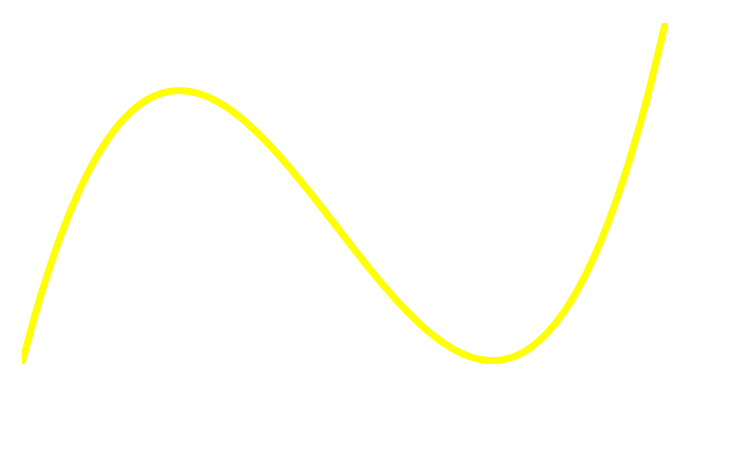 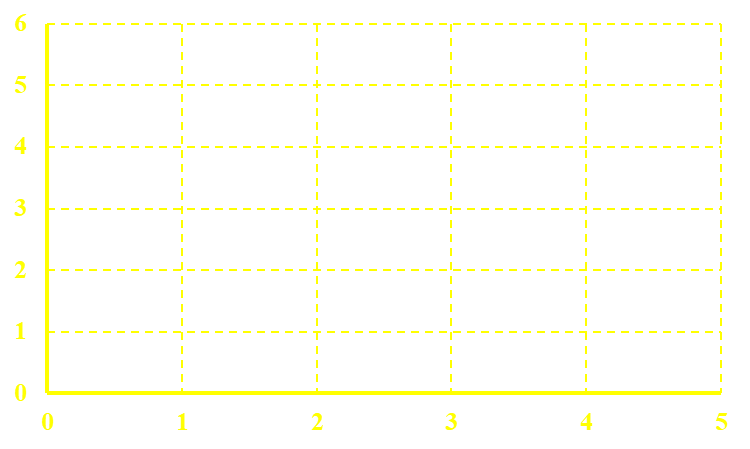 (β)
Επειδή ymin = 1m και  ymax = 5 Joule, ο y–άξονας θα εκτείνεται στην περιοχή: 0 < y < 5m
U (Joule)
Επειδή στη θέση x2 = 3m είναι το δεύτερο ακρότατο  ymin = 1 Joule, ο x–άξονας θα εκτείνεται στην ελάχιστη περιοχή: 0 < x < 4m
Αποδεκτοί άξονες γραφικής παράστασης
x = 0 m    ⇒    y = 1 Joule
x = 1 m    ⇒   ymax = 5 Joule
x   (m)
x = 3 m    ⇒   ymin = 1 Joule
1η Προσέγγιση:
ΑΠΟΡΡΙΠΤΕΤΑΙ επειδή στα ακρότατα η συνάρτηση U(x) πρέπει να είναι συνεχής
Εκτιμώμενη γραφική παράσταση τη δυναμικής ενέργειας U(x) κρίνεται ΑΠΟΔΕΚΤΗ
2η Προσέγγιση:
Πραγματική γραφική παράσταση της δυναμικής ενέργειας U συναρτήσει της θέσης x
3η Προσέγγιση:
6.  ΙΣΧΥΣ
Ισχύς P είναι το έργο W που παράγει ή καταναλώνει  μια δύναμη F στη μονάδα του χρόνου:
Σε πολλά προβλήματα Μηχανικής,  η ισχύς P είναι ευκολότερο να υπολογισθεί συναρτήσει της δύναμης F που  ασκείται πάνω στο σώμα και της ταχύτητας υ του σώματος:
Η μονάδα μέτρησης της ισχύος είναι το W = Watt: